EMPATHWAYS
An Empathy Building Activity Adapted for PrEP Service Delivery
Click to add text
WHAT IS EMPATHWAYS?
Empathways: an empathy-building activity developed to support health care providers in their counseling interactions with young clients. 
Empathways meaningfully engages young people in health care provider training—Empathways is done with mixed groups of providers and young people.
This version of Empathways has been adapted for PrEP  service delivery, but it could also be used for other health services, such as ART and family planning.
HOW TO USE THIS DECK
Empathways is recommended to be used for provider trainings: initial PrEP training, refresher trainings; or Continuing Medical Education sessions.
To do Empathways, you will need to invite young people to participate in the session; the goal is to have each provider have a young person who they partner with to complete the exercise.
Light facilitation is recommended, particularly to ensure respectful conversations, keep the activity to time, introduce and conclude sessions, and share experiences between each of the three rounds.
If you have the Empathways cards printed out (one set for each provider being trained), you can use this slide deck to guide the session.
If you do not have the Empathways cards printed out, you can project these slides and ask everyone to answer the questions as they are projected.
We recommend sending provider participants away with a copy of the "connect" cards and encourage them to use these questions as an icebreaker when counseling young people.
WELCOME & INTRODUCTION
Empathways takes participants on a journey from thinking about their own experiences, to understanding their partner’s experiences, and then working together to improve service delivery for Adolescent Girls and Young Women (AGYW).  
The objective is to forge greater empathy between providers and young people, and then for providers to apply this empathy to improve PrEP and other sexual and reproductive health service delivery to young clients, particularly AGYW.
[Speaker Notes: READ THIS STATEMENT TO PARTICIPANTS]
INFORMED CONSENT
All information shared within the context of this activity will be kept confidential, between the facilitator and the participant(s).
You reserve the right to stop or pause your participation in this activity at any point. Your participation is voluntary and there will be no incentive for your time.
Your participation in this activity will help to improve service delivery in your area by establishing the importance of empathy in providing services which are authentically and wholly youth-friendly.

CONFIDENTIALITY
If you have understood the information above and voluntarily agree to participate in this activity, please confirm your participation by providing verbal affirmation (‘yes’) to the facilitator. Should you wish to discontinue your participation at this time, please let the facilitator know.
[Speaker Notes: READ THIS STATEMENT TO PARTICIPANTS AND GET THEIR CONSENT.]
HOW WE WILL USE EMPATHWAYS
Empathways includes three rounds with one card deck for each round.

Round 1 OPEN UP: We will ask and answer questions to get to know one another and develop rapport.

Round 2 DISCOVER: We will explore the factors that impact providers’ attitudes about service delivery for young people.

Round 3 CONNECT: As pairs, we will reflect on service delivery scenarios and invite providers to commit to improving service delivery for young people with practical ideas on how to achieve this.
[Speaker Notes: Present this slide to participants to orient them on the activity.]
LET’S GO!
Get into pairs: one health care provider and one young person 
Turn off phones :)
Make sure you have the Empathways cards: one set for each provider/AGYW pair
[Speaker Notes: Use this slide to form pairs of providers and young people. Make sure each pair has space to talk and hear each other. 

If participants do not have cards, consider projecting the tool on a wall so everyone can see the same content at once. 
If you are using a printed version of the deck, and if you removed any cards, make sure all participant and facilitator decks have the same cards, in the same order.]
INSTRUCTIONS
The cards are in numbered order and should be discussed one at a time.
Each card indicates who should respond to the questions on the card.
Begin by taking the pledge to respect each other and to keep an open mind throughout the activity. This is key to establishing trust between partners.
Once the participants have completed Round 1, move on to Rounds 2 and 3.
After completing Round 3, consider inviting participants to share their thoughts as a group. Ask providers to write down how they will use Empathways experience to improve PrEP service delivery.
[Speaker Notes: Project this slide and go over the instructions. Pause and ask if there are any questions.]
ROUND 1:  OPEN UP
In this round, you will get to know your partner.

Each card is numbered; please use the cards in order. 

Both the young person and the provider should answer each question, taking just 1 or 2 minutes each.

Begin with the Pledge: both participants must read it aloud to one another.
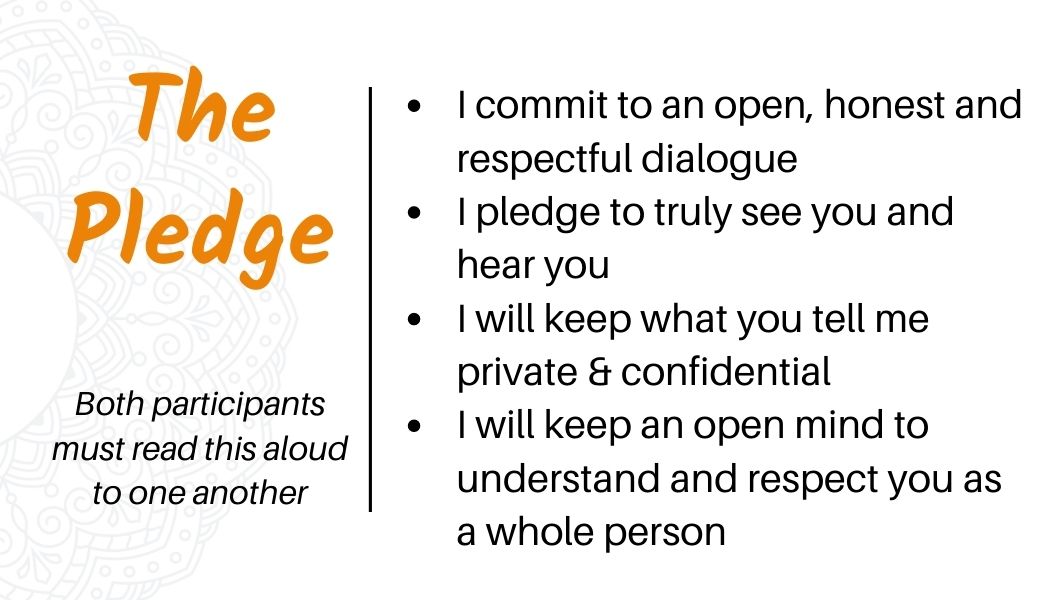 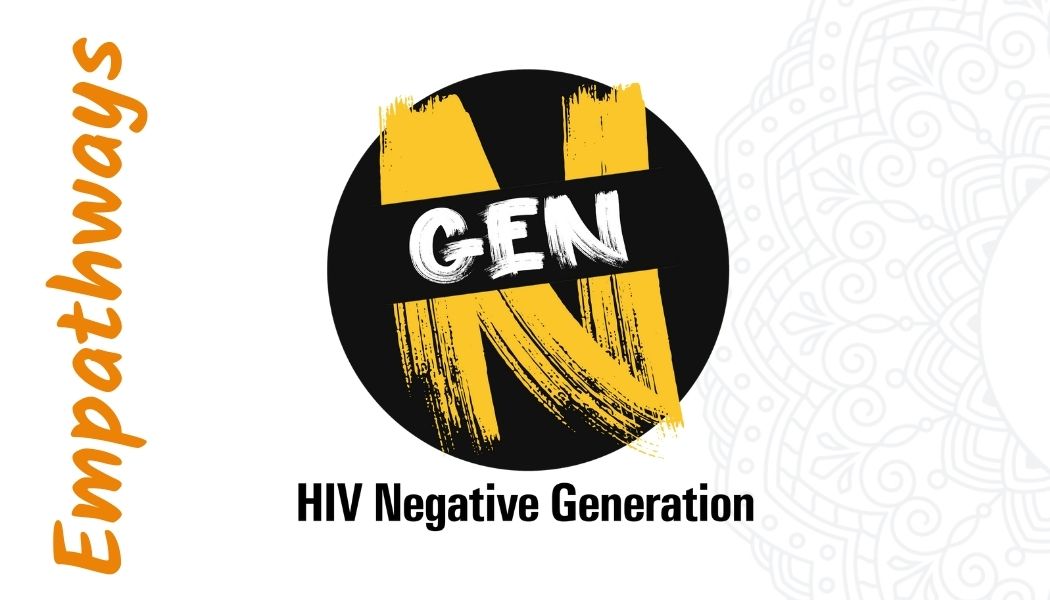 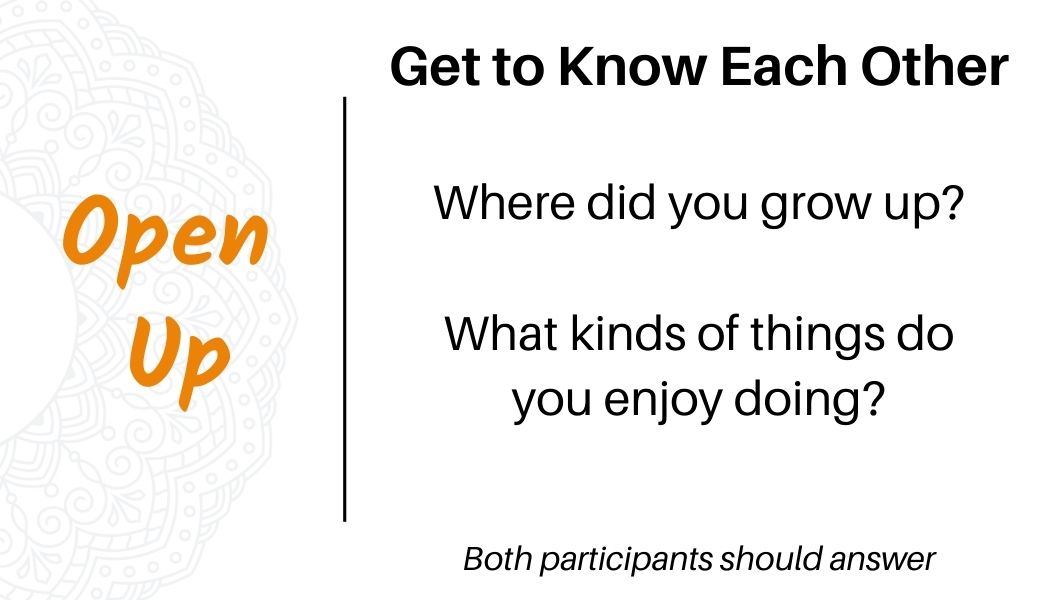 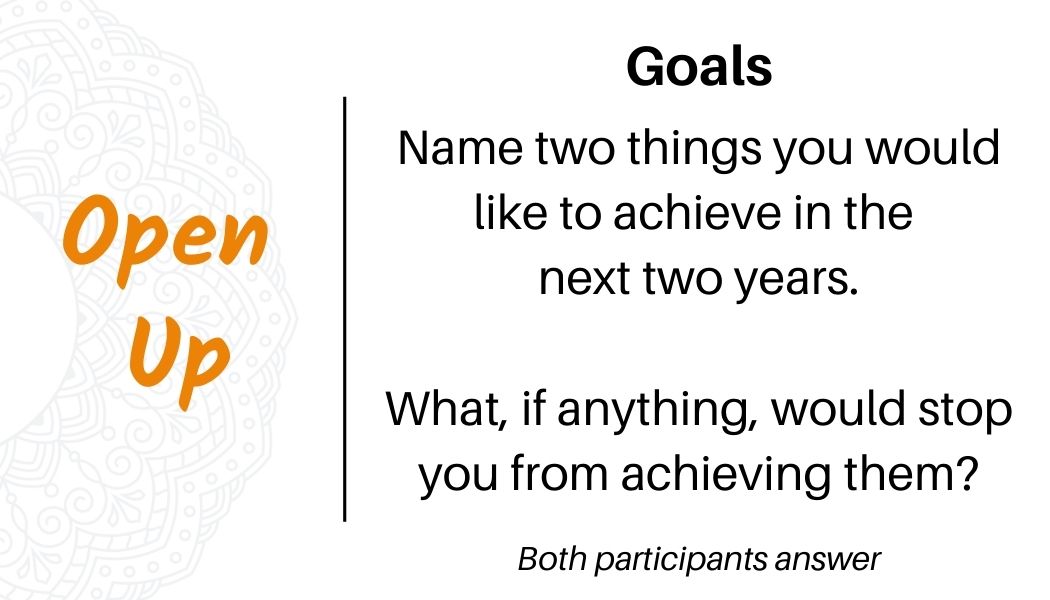 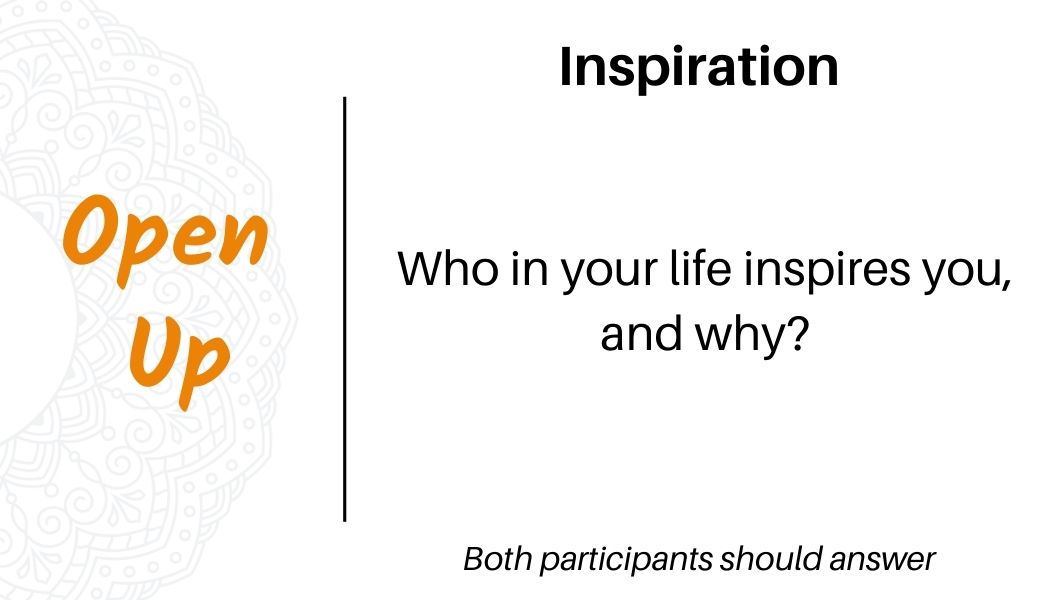 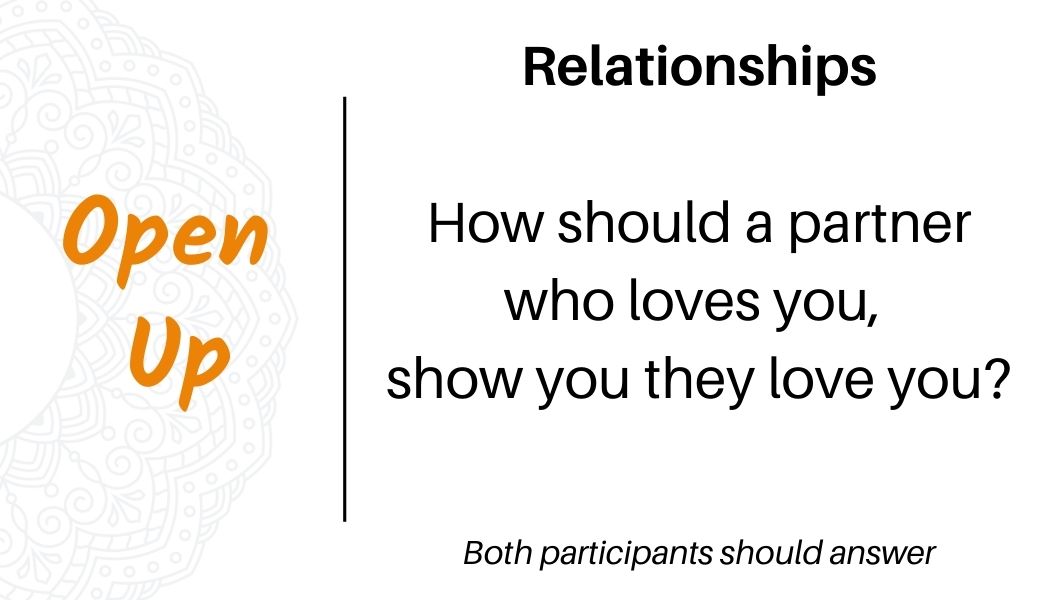 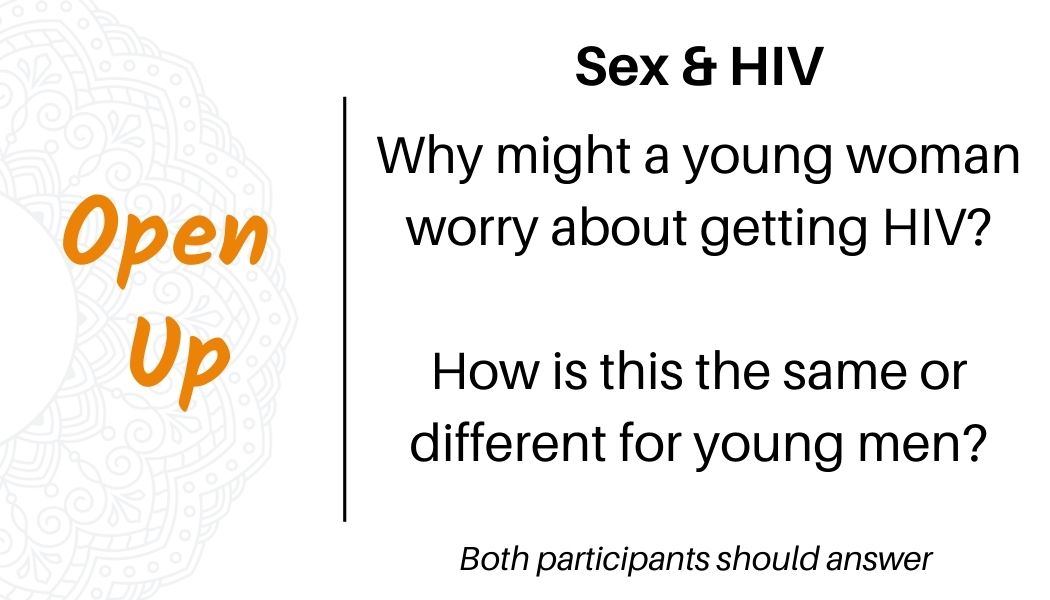 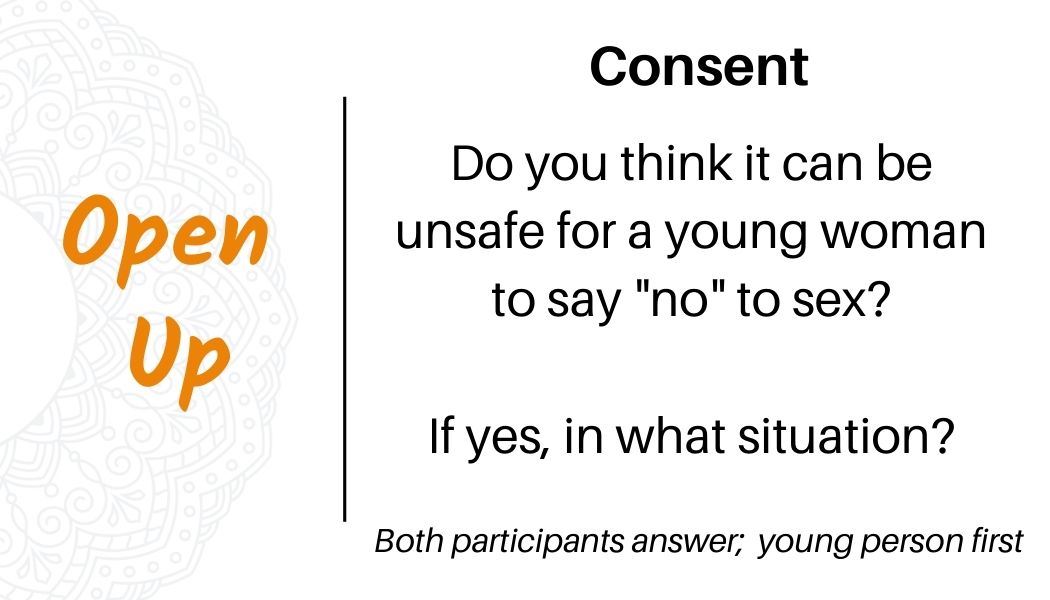 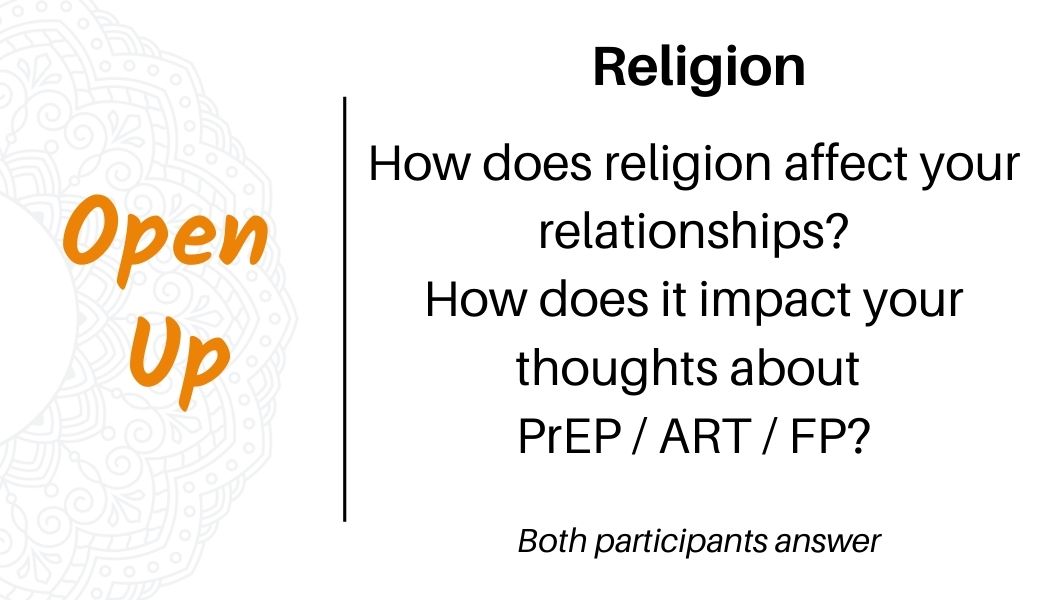 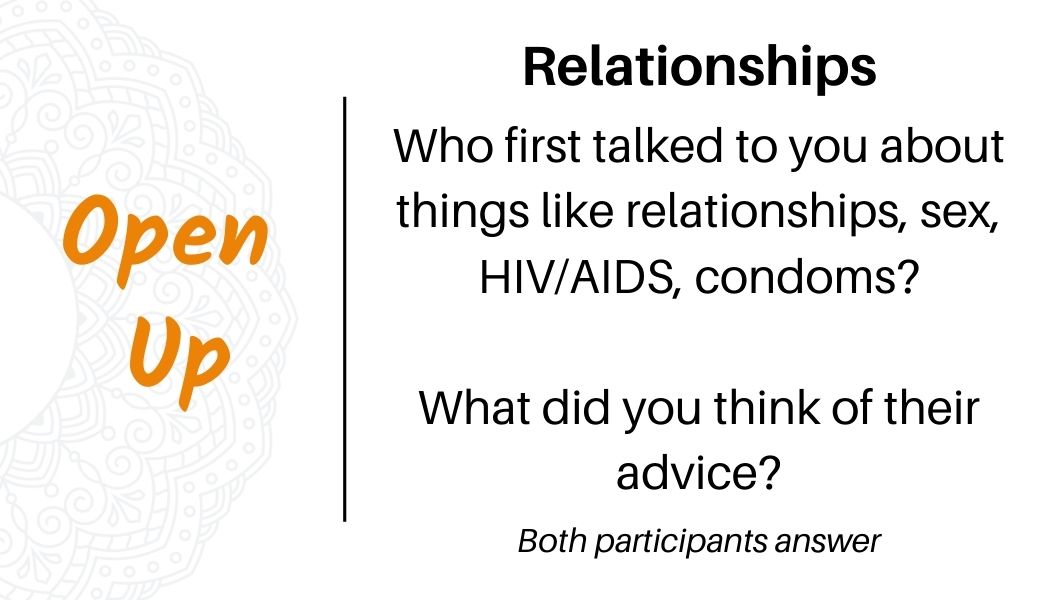 [Speaker Notes: Here are all of the questions, in case you don't have the cards. If you have limited time choose just 2-3 of the open up cards of your choice. If you have more time, use them all!]
ROUND 2:  DISCOVER
In this round, please read each card.

Each card is numbered; please use the cards in order

Spend just 2-3 minutes on each card, which guides you on who should answer each question.
[Speaker Notes: READ ALOUD:

This round builds on Round 1 and invites you to discuss how your own experiences and relationships shape your HIV prevention needs, attitudes and preferences.

In this round, we’ll talk about “health services,” “health care providers,” and “HIV prevention interventions/innovations” 

Who can help explain each of these terms, so we each understand them well? [allow time for participants to respond, validate correct responses] 
Again, instructions are on each card, and you’ll have just a few minutes per card - off we go!]
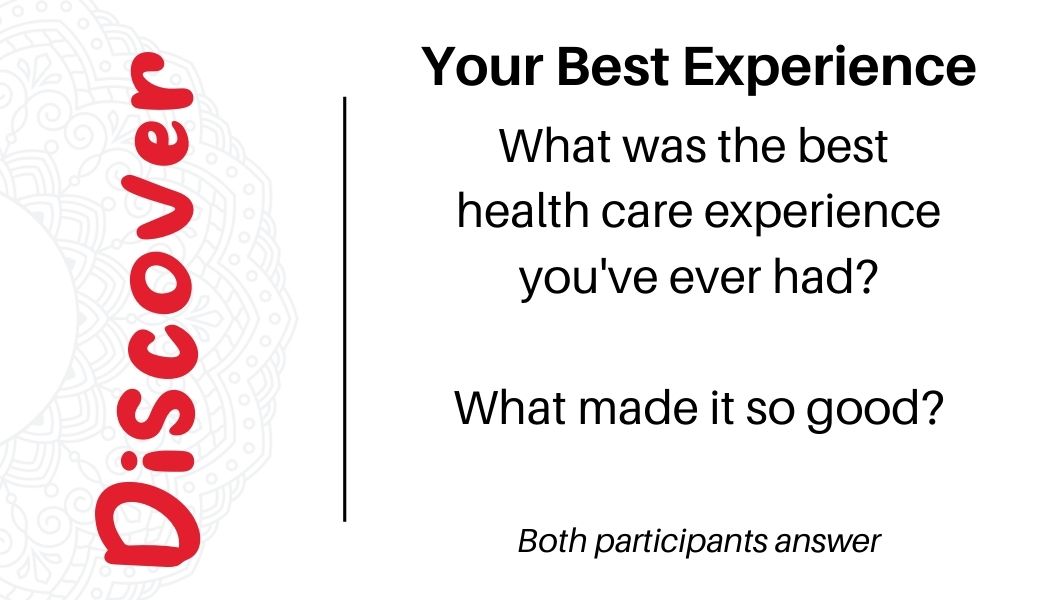 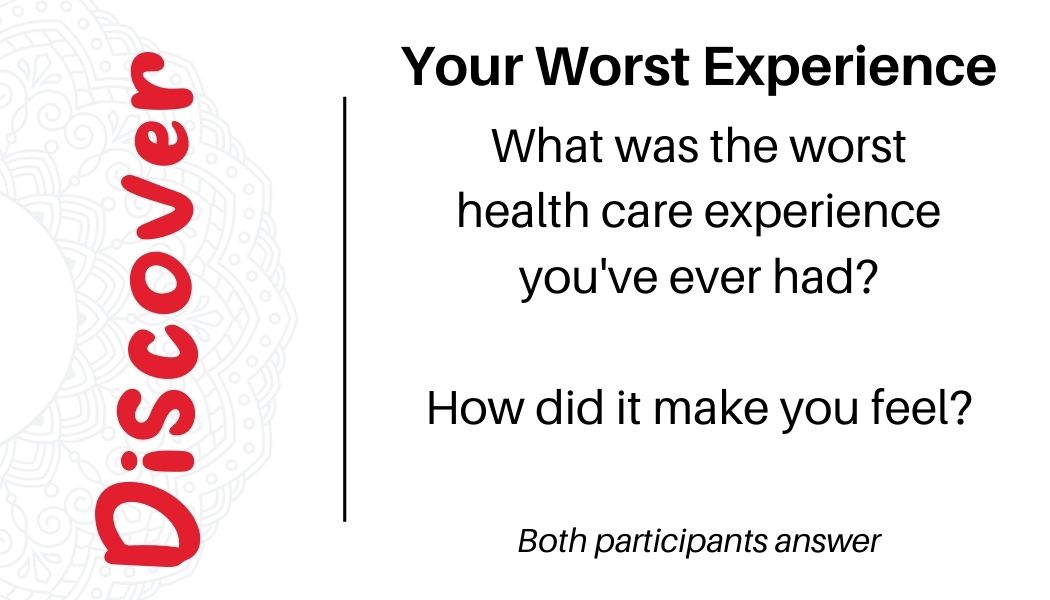 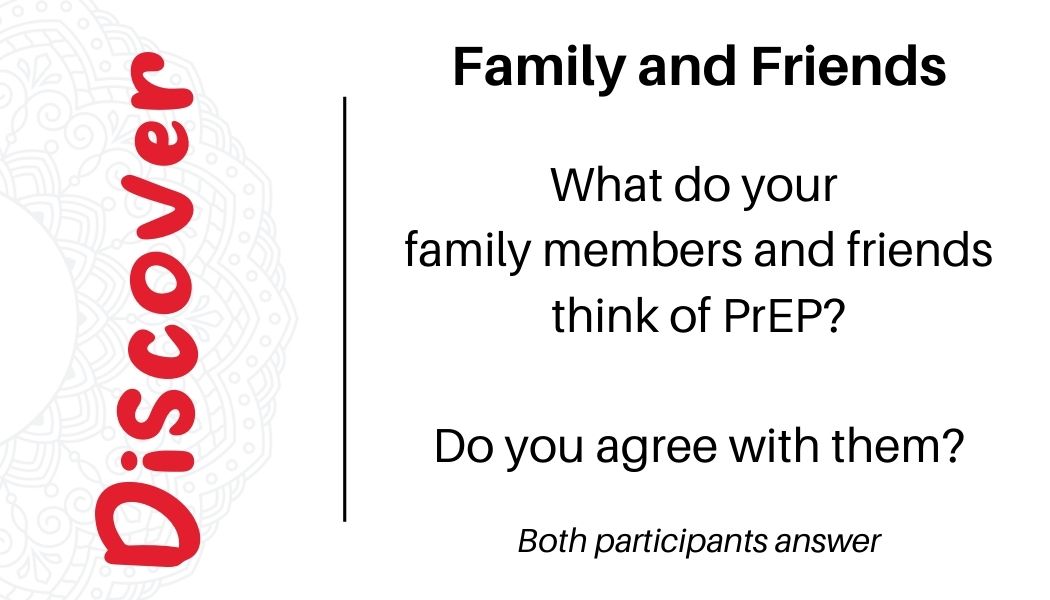 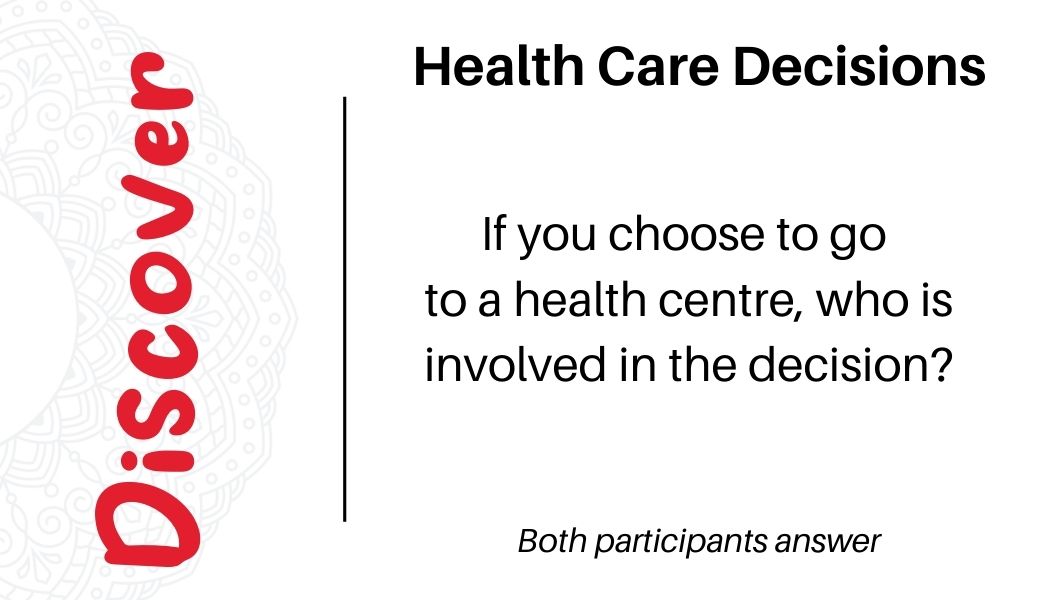 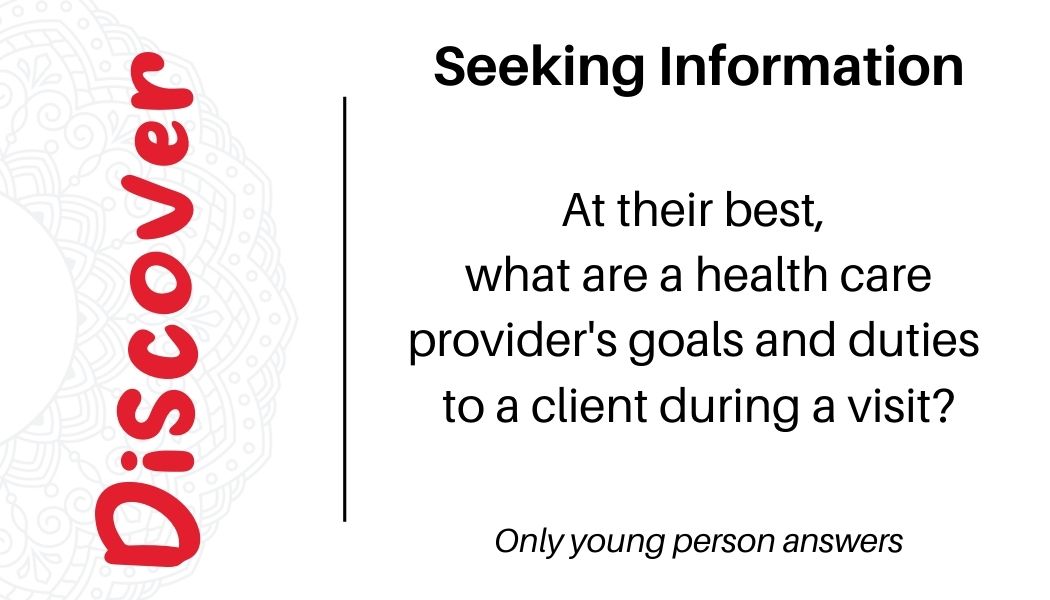 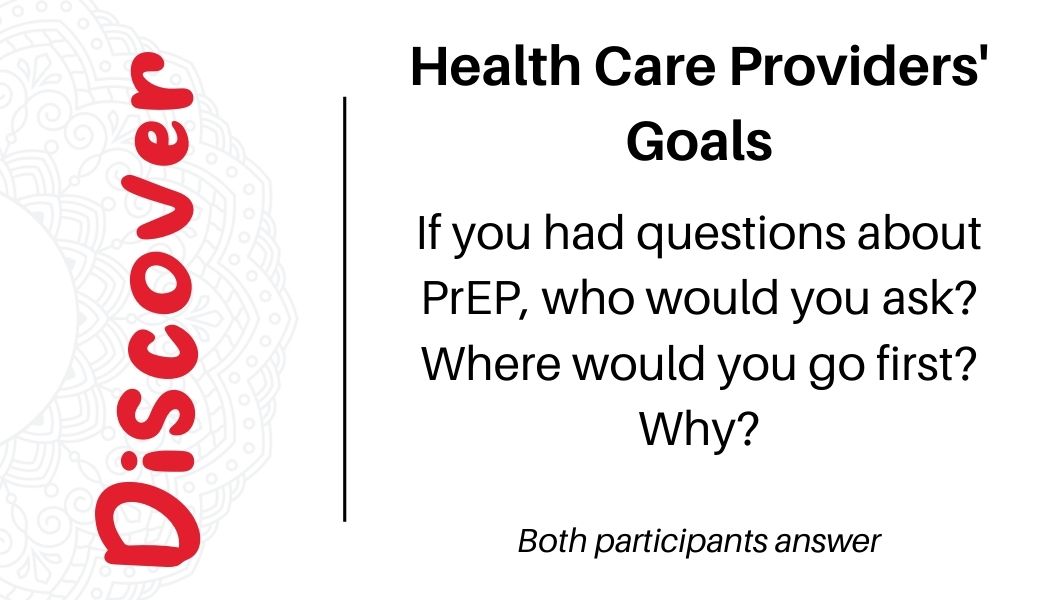 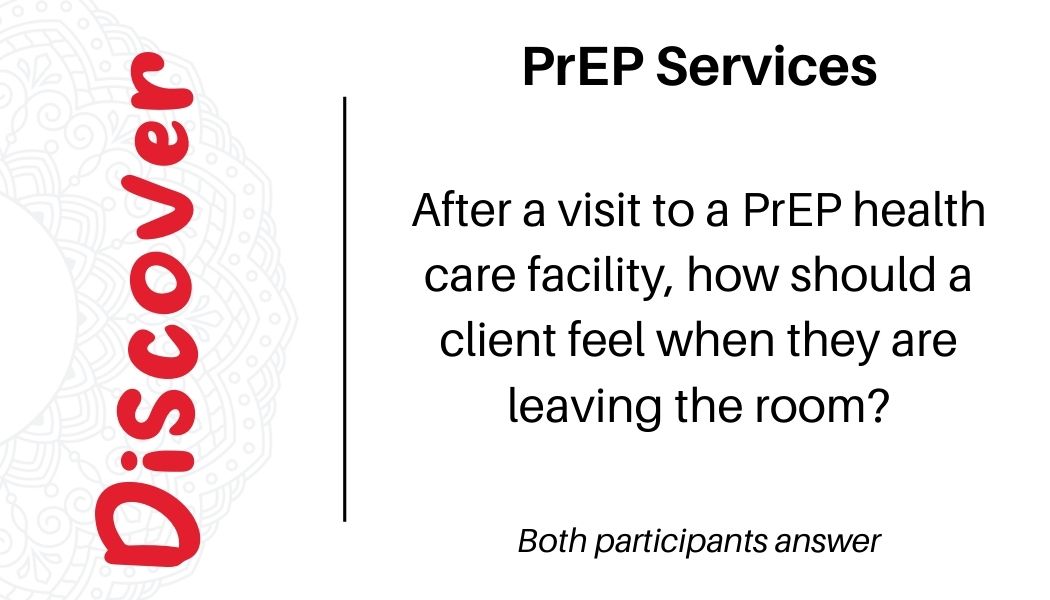 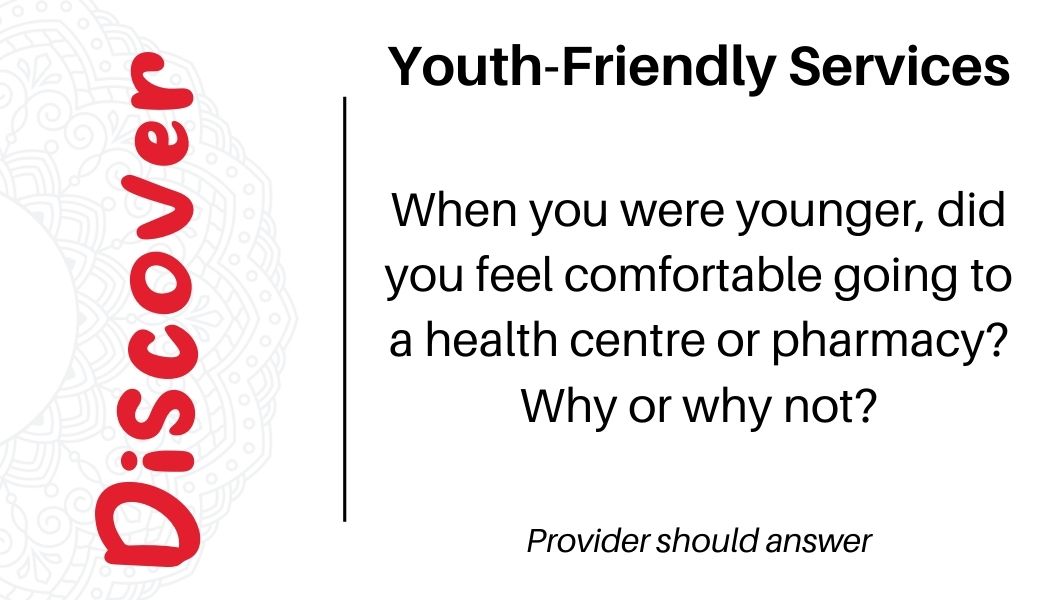 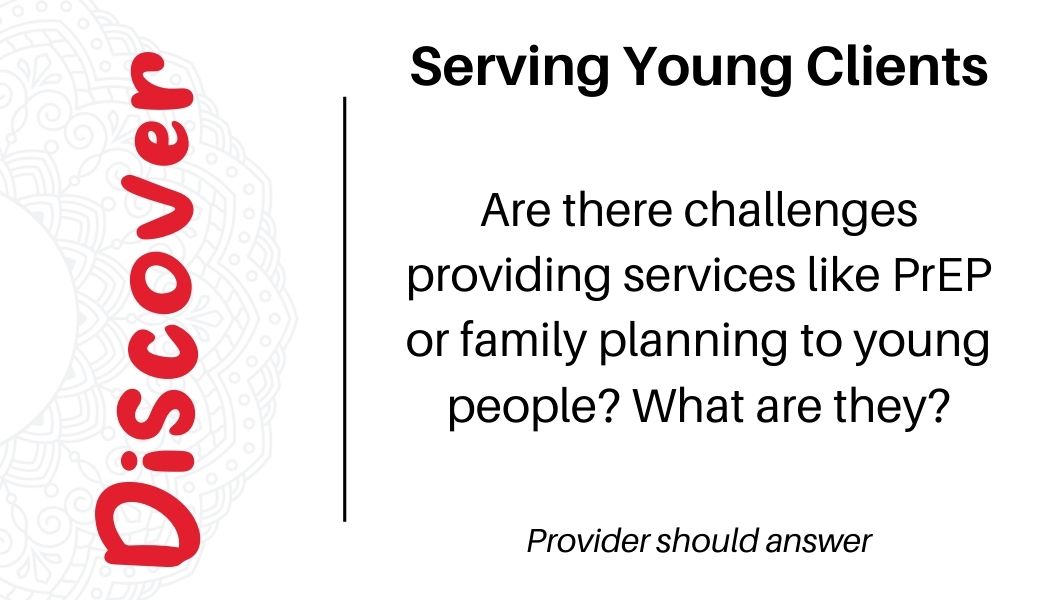 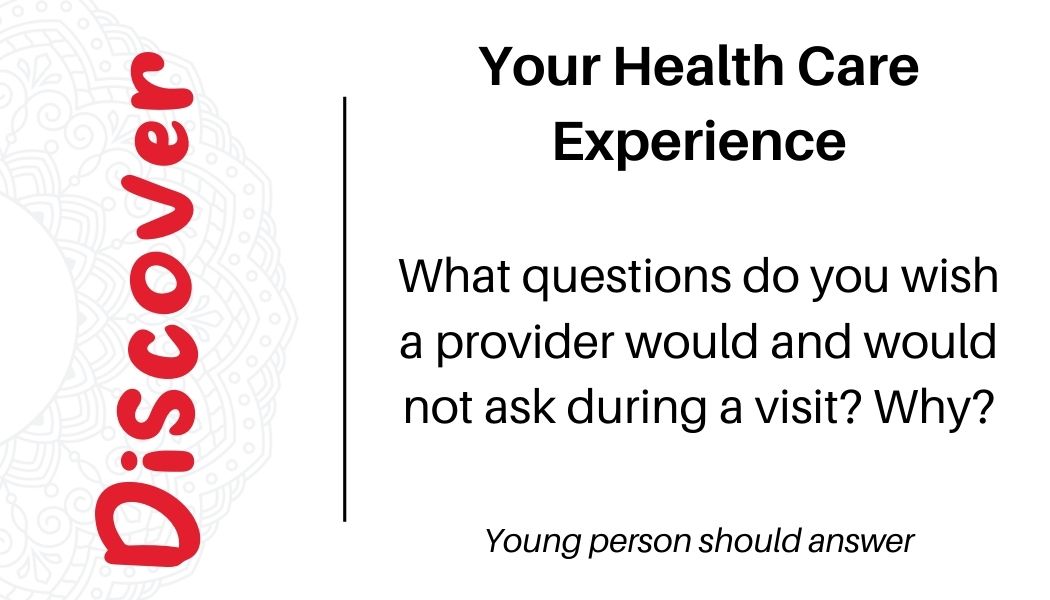 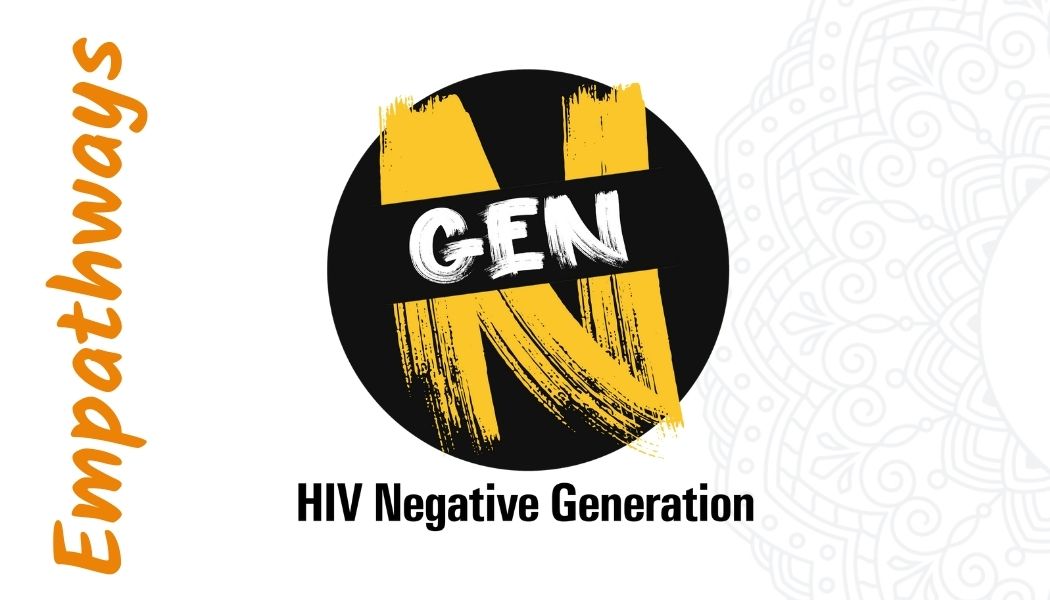 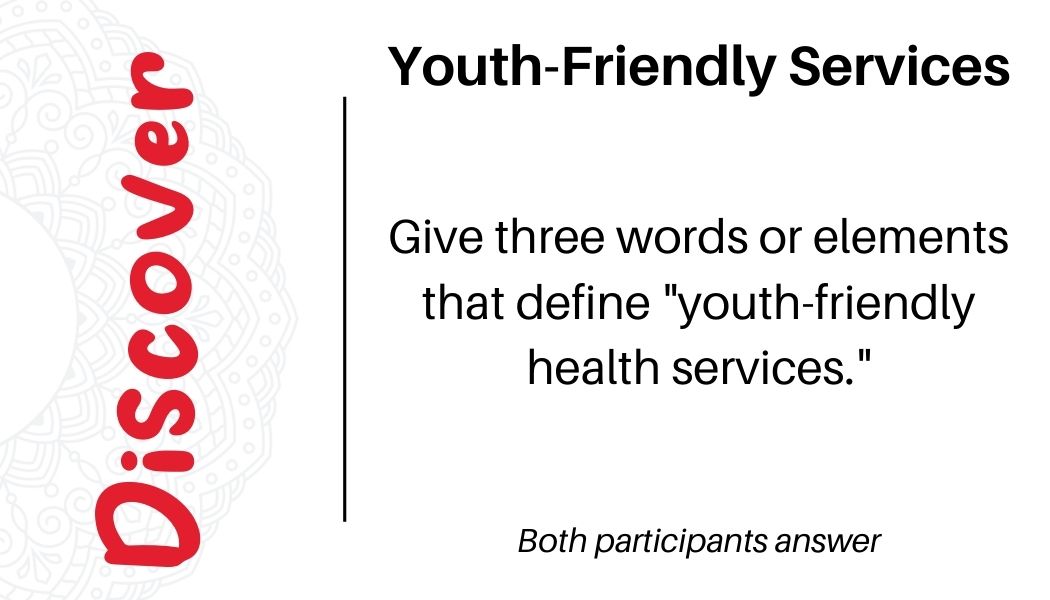 ROUND 3: CONNECT
In this round, please read each scenario.

Spend 4 or 5 minutes per card.

Both participants should listen to the situation being described and respond to the questions.
SCENARIO 1
Hafsat, 19, goes to a health facility to learn about PrEP services. While in the waiting area she hears a health care provider shouting at a young woman in the consultation room, saying the girl must be ‘promiscuous’ to be requesting for PrEP at her age. Hafsat decides to leave the health centre. 
How may Hafsat feel? 
What might happen to Hafsat next? 
What could have gone differently? 
Both participants should answer.
SCENARIO 2
Lynda celebrated her 17th birthday at a café with her girlfriends. Her girlfriends encouraged her to be more adventurous now that she is almost an adult. That night, Lynda decides she is ready to start having sex with her boyfriend. She calls her "Aunty" Rose, 28, for advice. She feels she can confide in her more than anyone else she knows. But this time, Rose threatens to tell Lynda's parents. ​
Lynda feels betrayed but she remembers Rose telling her to at least go to the health centre for condoms before making any decisions. Lynda decides its worth visiting the health centre first. 
How may Lynda be feeling when entering the health centre?
 What should the provider who meets Lynda do?
Both participants should answer.
SCENARIO 3
Sarah and Olu, 21, were high school sweethearts who married as soon as they completed secondary school. Together, they decided Olu would go to college in Smallville, over 12 hours away, while Sarah stayed back at her family home to care for their two-year old daughter.Olu comes home every three months, but Sarah wishes she could see him more.​ 
When Sarah heard her friend, Victoria, recently tested positive for HIV, Sarah grew worried.  Victoria's husband studies at the same college as Olu. Sarah decides to go to the health centre to ask about PrEP, but she is afraid her husband may feel offended if she tells him.
What should the provider who meets with Sarah suggest?
How may Sarah consider bringing this up to her husband ?
               
Both participants should answer.
END OF ROUND THREE
DISCUSSION AND REFLECTION
Thinking about your conversations in Rounds 1, 2 and 3. Name 3 things that might impact AGYW’s PrEP decisions.
What makes it difficult to understand or address AGYW’s PrEP needs?
How can they be addressed, and what is your role in addressing them?
Considering today’s conversations, what AGYW PrEP service delivery gaps have come up?
REFLECTIONS
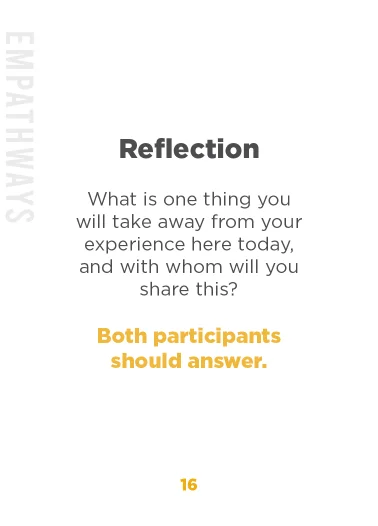 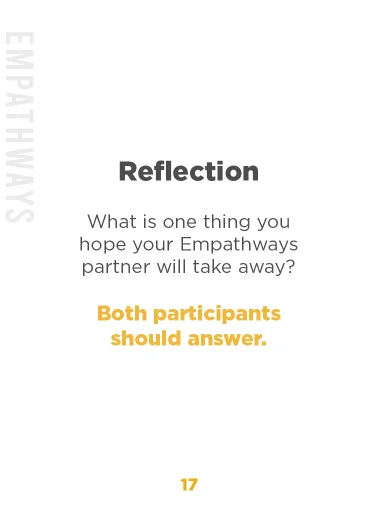 FINAL REFLECTION FOR PROVIDERS
ACKNOWLEDGEMENTS
The Empathways Resource was originally developed with United States Agency for International Development (USAID) support through the Breakthrough ACTION project, led by the Johns Hopkins Center for Communication Programs. This adaptation was made possible with support from the U.S. President's Emergency Plan for AIDS Relief (PEPFAR) and USAID, through the terms of cooperative agreement 7200AA19CA00002 and 7200AA19CA00003. The contents are the responsibility of the EpiC project and the RISE project and do not necessarily reflect the views of USAID, PEPFAR, or the U.S. Government.
©2020 Johns Hopkins University. All rights reserved.
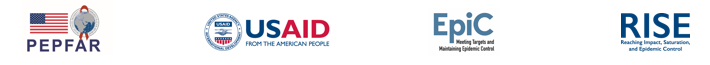